Introduction to Software Engineering (ESE : Einführung in SE)
1. Introduction — The Software Lifecycle

Prof. O. Nierstrasz
Herbstsemester 2010
ESE — Introduction
ESE — Introduction
Selected material courtesy of Prof. Serge Demeyer, U. Antwerp
© Oscar Nierstrasz
ESE 1.2
ESE — Introduction
Roadmap
Course Overview
What is Software Engineering?
The Iterative Development Lifecycle
Software Development Activities
Methods and Methodologies
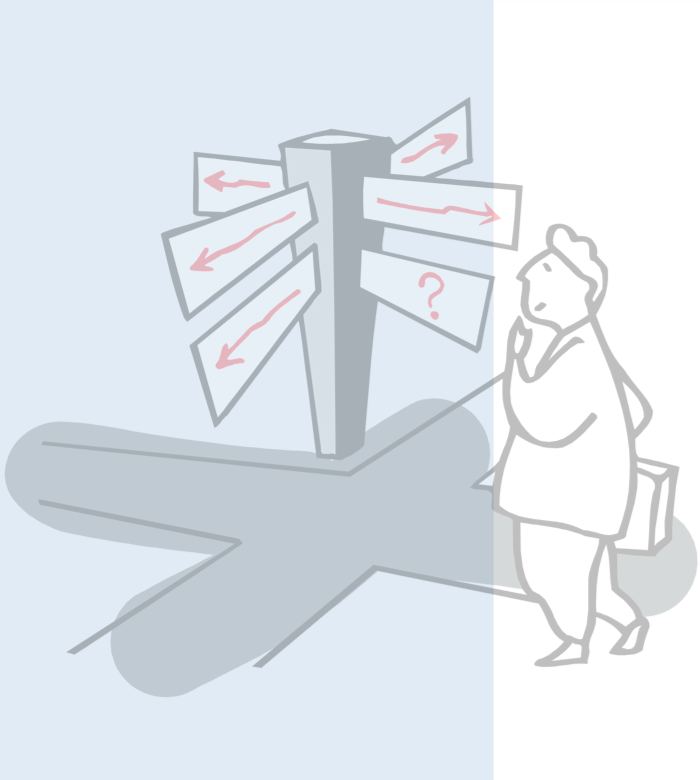 © Oscar Nierstrasz
ESE 1.3
ESE — Introduction
Roadmap
Course Overview
What is Software Engineering?
The Iterative Development Lifecycle
Software Development Activities
Methods and Methodologies
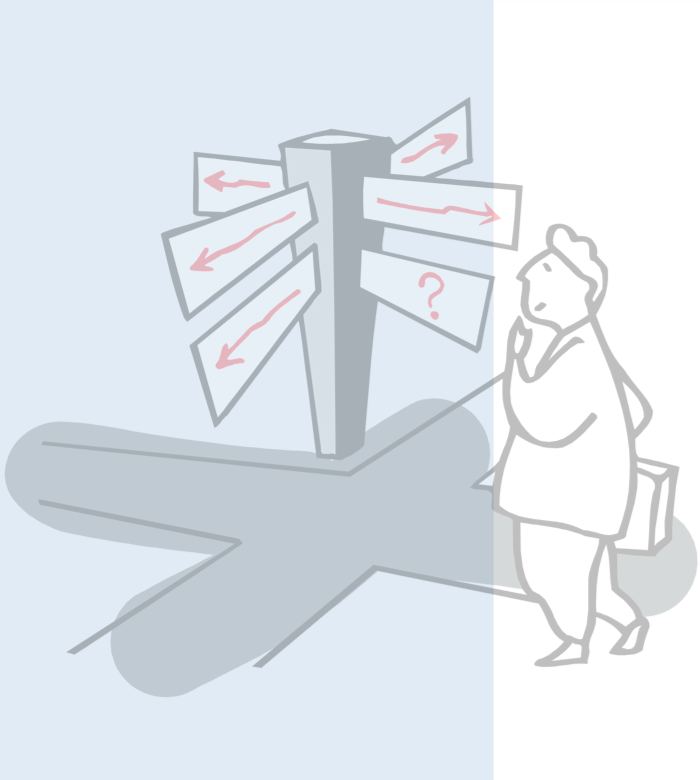 © Oscar Nierstrasz
ESE 1.4
ESE — Introduction
Principle Texts
Software Engineering. Ian Sommerville. Addison-Wesley Pub Co; ISBN: 020139815X, 7th edition, 2004
Software Engineering: A Practioner's Approach. Roger S. Pressman. McGraw Hill Text; ISBN: 0072496681; 5th edition, 2001
Using UML: Software Engineering with Objects and Components. Perdita Stevens and Rob J. Pooley. Addison-Wesley Pub Co; ISBN: 0201648601; 1st edition, 1999
Designing Object-Oriented Software. Rebecca Wirfs-Brock and Brian Wilkerson and Lauren Wiener. Prentice Hall PTR; ISBN: 0136298257; 1990
© Oscar Nierstrasz
ESE 1.5
ESE — Introduction
Recommended Literature
eXtreme Programming Explained: Embrace Change. Kent Beck. Addison-Wesley Pub Co; ISBN: 0201616416; 1st edition (October 5, 1999) 
The CRC Card Book. David Bellin and Susan Suchman Simone. Addison-Wesley Pub Co; ISBN: 0201895358; 1st edition (June 4, 1997) 
The Mythical Man-Month: Essays on Software Engineering. Frederick P. Brooks. Addison-Wesley Pub Co; ISBN: 0201835959; 2nd edition (August 2, 1995) 
Agile Software Development. Alistair Cockburn. Addison-Wesley Pub Co; ISBN: 0201699699; 1st edition (December 15, 2001) 
Peopleware: Productive Projects and Teams. Tom Demarco and Timothy R. Lister. Dorset House; ISBN: 0932633439; 2nd edition (February 1, 1999) 
Succeeding with Objects: Decision Frameworks for Project Management. Adele Goldberg and Kenneth S. Rubin. Addison-Wesley Pub Co; ISBN: 0201628783; 1st edition (May 1995) 
A Discipline for Software Engineering. Watts S. Humphrey. Addison-Wesley Pub Co; ISBN: 0201546108; 1st edition (December 31, 1994)
© Oscar Nierstrasz
ESE 1.6
[Speaker Notes: Add weinberg]
ESE — Introduction
Course schedule
© Oscar Nierstrasz
ESE 1.7
ESE — Introduction
Roadmap
Course Overview
What is Software Engineering?
The Iterative Development Lifecycle
Software Development Activities
Methods and Methodologies
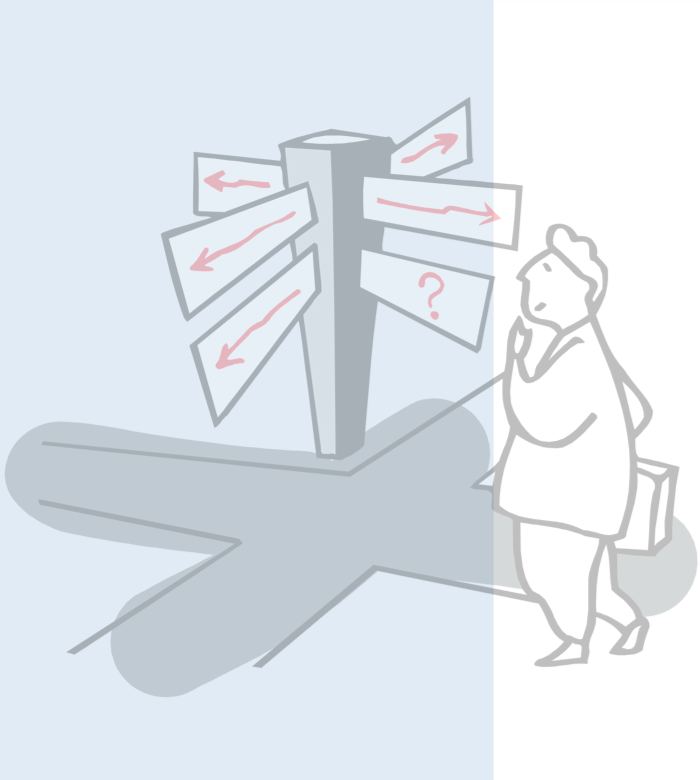 © Oscar Nierstrasz
ESE 1.8
coding
ESE — Introduction
Why Software Engineering?
A naive view: 
		Problem Specification 		    Final Program
But ...
Where did the specification come from?
How do you know the specification corresponds to the user’s needs?
How did you decide how to structure your program?
How do you know the program actually meets the specification?
How do you know your program will always work correctly?
What do you do if the users’ needs change?
How do you divide tasks up if you have more than a one-person team?
© Oscar Nierstrasz
ESE 1.9
ESE — Introduction
What is Software Engineering? (I)
Some Definitions and Issues

“state of the art of developing quality software on time and within budget”

Trade-off between perfection and physical constraints
SE has to deal with real-world issues
State of the art!
Community decides on “best practice” + life-long education
© Oscar Nierstrasz
ESE 1.10
ESE — Introduction
What is Software Engineering? (II)
“multi-person construction of multi-version software”
— Parnas
Team-work
Scale issue (“program well” is not enough) + Communication Issue
Successful software systems must evolve or perish
Change is the norm, not the exception
© Oscar Nierstrasz
ESE 1.11
ESE — Introduction
What is Software Engineering? (III)
“software engineering is different from other engineering disciplines” 
— Sommerville 

Not constrained by physical laws
limit = human mind

It is constrained by political forces
balancing stake-holders
© Oscar Nierstrasz
ESE 1.12
ESE — Introduction
Roadmap
Course Overview
What is Software Engineering?
The Iterative Development Lifecycle
Software Development Activities
Methods and Methodologies
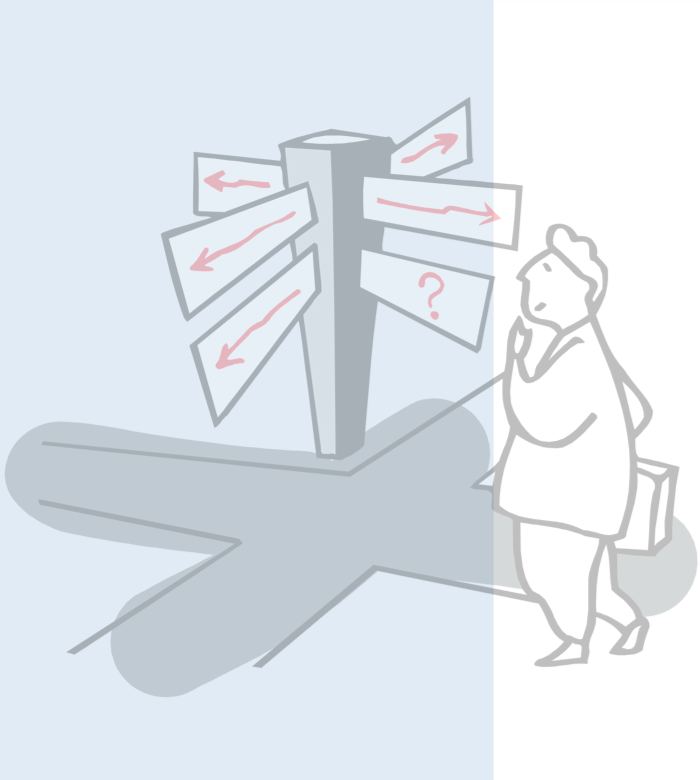 © Oscar Nierstrasz
ESE 1.13
ESE — Introduction
Software Development Activities
NB: these are ongoing activities, not sequential phases!
© Oscar Nierstrasz
ESE 1.14
ESE — Introduction
The Classical Software Lifecycle
The classical software lifecycle models the software development as a step-by-step “waterfall” between the various development phases.
Requirements
Collection
Analysis
Design
Implementation
Testing
Maintenance
The waterfall model is unrealistic for many reasons:
requirements must be frozen too early in the life-cycle
requirements are validated too late
© Oscar Nierstrasz
ESE 1.15
ESE — Introduction
Problems with the Waterfall Lifecycle
“Real projects rarely follow the sequential flow that the model proposes. Iteration always occurs and creates problems in the application of the paradigm”

“It is often difficult for the customer to state all requirements explicitly. The classic life cycle requires this and has difficulty accommodating the natural uncertainty that exists at the beginning of many projects.”

“The customer must have patience. A working version of the program(s) will not be available until late in the project timespan. A major blunder, if undetected until the working program is reviewed, can be disastrous.”
— Pressman, SE, p. 26
© Oscar Nierstrasz
ESE 1.16
[Speaker Notes: NB: Early prototyping helps to alleviate the 2nd and 3d problems.]
ESE — Introduction
Iterative Development
In practice, development is always iterative, and all activities progress in parallel.
Requirements
Testing based on requirements
Collection
Testing
Maintenance through iteration
Analysis
Testing throughout implementation
Validation through prototyping
If the waterfall model is pure fiction, why is it still the dominant software process?
Implementation
Design
Design through refactoring
© Oscar Nierstrasz
ESE 1.17
ESE — Introduction
Iterative Development
Plan to iterate your analysis, design and implementation.

You won’t get it right the first time, so integrate, validate and test as frequently as possible.



	“You should use iterative development only on projects that you want to succeed.”
Martin Fowler, UML Distilled
© Oscar Nierstrasz
ESE 1.18
[Speaker Notes: p. 41]
ESE — Introduction
Incremental Development
Plan to incrementally develop (i.e., prototype) the system.
If possible, always have a running version of the system, even if most functionality is yet to be implemented.
Integrate new functionality as soon as possible.
Validate incremental versions against user requirements.
© Oscar Nierstrasz
ESE 1.19
ESE — Introduction
The Unified Process
Inception
Elaboration
Construction
Transition
Requirements
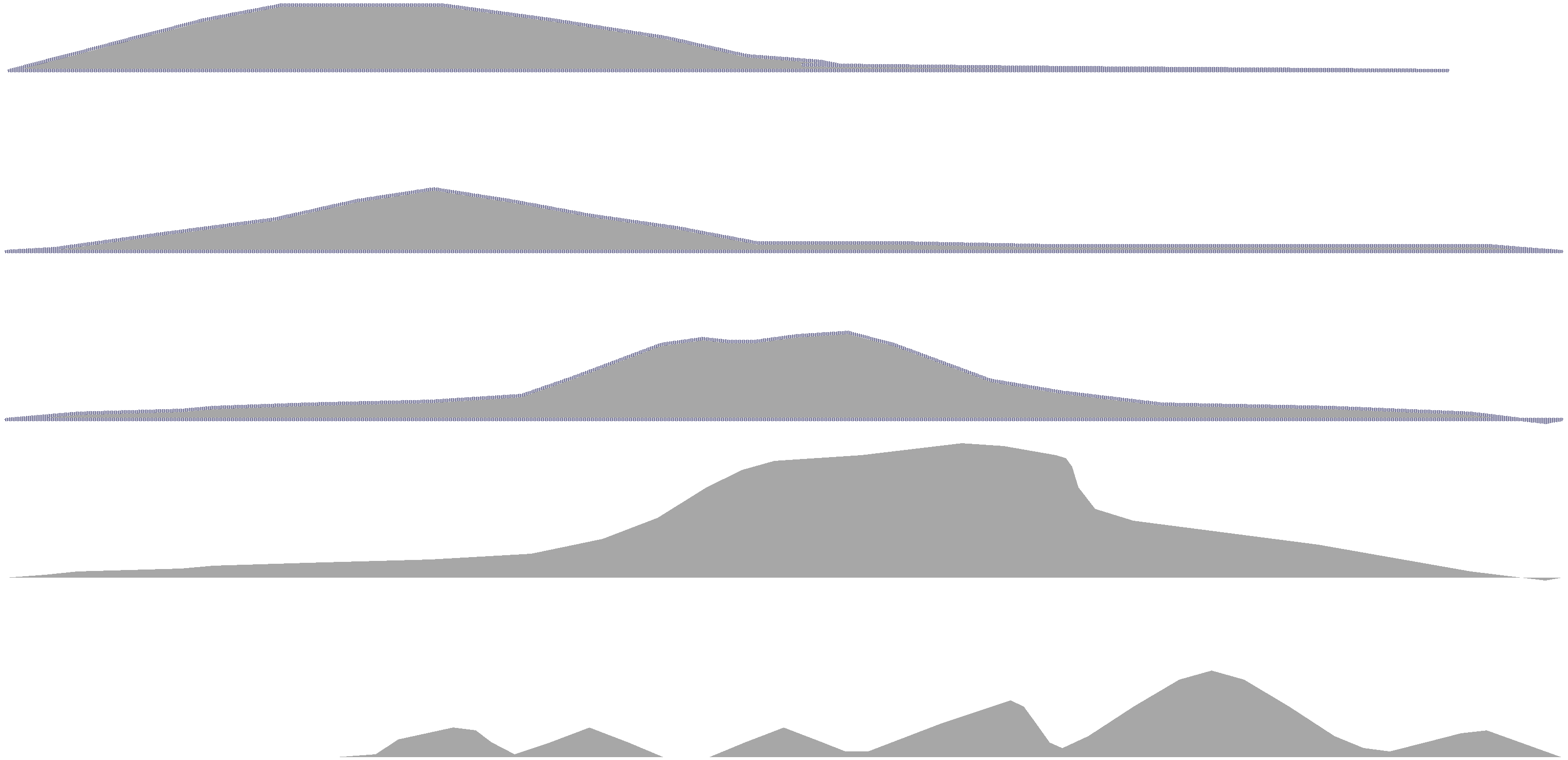 Analysis
Design
Implementation
Test
Iter.
Iter.
Iter.
Iter.
#1
#2
...
...
...
...
...
...
#n-1
#n
How do you plan the number of iterations? 
How do you decide on completion?
© Oscar Nierstrasz
ESE 1.20
ESE — Introduction
Boehm’s Spiral Lifecycle
Planning =
determination
Risk Analysis =
Analysis of
of objectives, alternatives
alternatives and identification/
and constraints
resolution of risks
Risk =
something that
will delay project or
initial requirements
increase its cost
go, no-go decision
completion
first prototype
alpha demo
Engineering =
Customer Evaluation =
Development of the
Assessment of the
next level product
evolving system
results of engineering
© Oscar Nierstrasz
ESE 1.21
ESE — Introduction
Roadmap
Course Overview
What is Software Engineering?
The Iterative Development Lifecycle
Software Development Activities
Methods and Methodologies
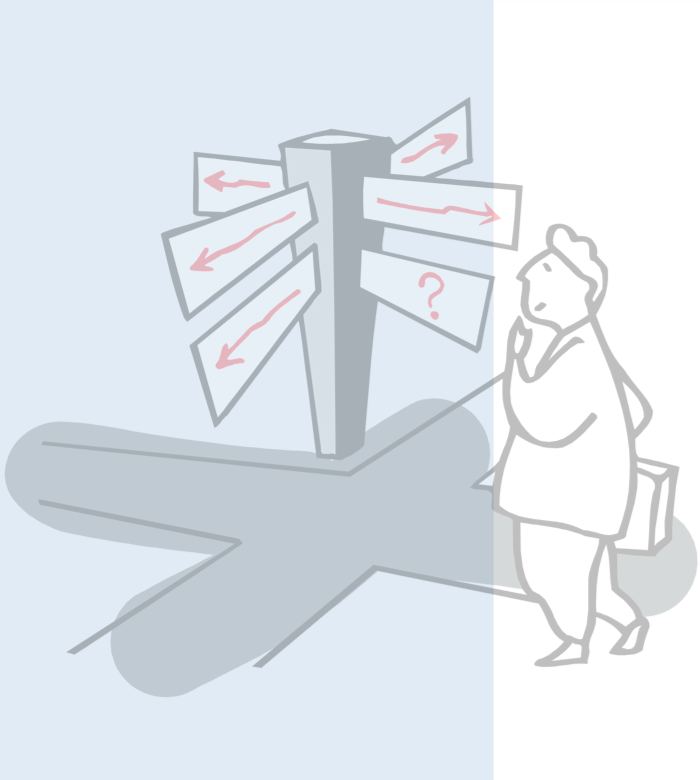 © Oscar Nierstrasz
ESE 1.22
ESE — Introduction
Requirements Collection
User requirements are often expressed informally:
features
usage scenarios

Although requirements may be documented in written form, they may be incomplete, ambiguous, or even incorrect.
© Oscar Nierstrasz
ESE 1.23
ESE — Introduction
Changing requirements
Requirements will change!
inadequately captured or expressed in the first place
user and business needs may change during the project

Validation is needed throughout the software lifecycle, not only when the “final system” is delivered!
build constant feedback into your project plan
plan for change
early prototyping [e.g., UI] can help clarify requirements
© Oscar Nierstrasz
ESE 1.24
ESE — Introduction
Requirements Analysis and Specification
Analysis is the process of specifying what a system will do. 

The intention is to provide a clear understanding of what the system is about and what its underlying concepts are. 

The result of analysis is a specification document.
Does the requirements specification correspond to the users’ actual needs?
© Oscar Nierstrasz
ESE 1.25
ESE — Introduction
Object-Oriented Analysis
An object-oriented analysis results in models of the system which describe:
classes of objects that exist in the system
responsibilities of those classes
relationships between those classes
use cases and scenarios describing
operations that can be performed on the system
allowable sequences of those operations
© Oscar Nierstrasz
ESE 1.26
ESE — Introduction
Prototyping (I)
A prototype is a software program developed to test, explore or validate a hypothesis, i.e. to reduce risks.

An exploratory prototype, also known as a throwaway prototype, is intended to validate requirements or explore design choices.
UI prototype — validate user requirements
rapid prototype — validate functional requirements
experimental prototype — validate technical feasibility
© Oscar Nierstrasz
ESE 1.27
ESE — Introduction
Prototyping (II)
An evolutionary prototype is intended to evolve in steps into a finished product.

iteratively “grow” the application, redesigning and refactoring along the way
First do it,
then do it right,
then do it fast.
© Oscar Nierstrasz
ESE 1.28
ESE — Introduction
Design
Design is the process of specifying how the specified system behaviour will be realized from software components. The results are architecture and detailed design documents.
Object-oriented design delivers models that describe:
how system operations are implemented by interacting objects
how classes refer to one another and how they are related by inheritance
attributes and operations associated to classes
Design is an iterative process, proceeding in parallel with implementation!
© Oscar Nierstrasz
ESE 1.29
ESE — Introduction
Conway’s Law
“Organizations that design systems are constrained to produce designs that are copies of the communication structures of these organizations”
© Oscar Nierstrasz
ESE 1.30
ESE — Introduction
Implementation and Testing
Implementation is the activity of constructing a software solution to the customer’s requirements.

Testing is the process of validating that the solution meets the requirements.

The result of implementation and testing is a fully documented and validated solution.
© Oscar Nierstrasz
ESE 1.31
ESE — Introduction
Design, Implementation and Testing
Design, implementation and testing are iterative activities
The implementation does not “implement the design”, but rather the design document documents the implementation!

System tests reflect the requirements specification
Testing and implementation go hand-in-hand
Ideally, test case specification precedes design and implementation
© Oscar Nierstrasz
ESE 1.32
ESE — Introduction
Maintenance
Maintenance is the process of changing a system after it has been deployed.
Corrective maintenance: identifying and repairing defects
Adaptive maintenance: adapting the existing solution to new platforms
Perfective maintenance: implementing new requirements
In a spiral lifecycle, everything after the delivery and deployment of the first prototype can be considered “maintenance”!
© Oscar Nierstrasz
ESE 1.33
ESE — Introduction
Maintenance activities
“Maintenance” entails:
configuration and version management
reengineering (redesigning and refactoring)
updating all analysis, design and user documentation
Repeatable, automated tests enable evolution and refactoring
© Oscar Nierstrasz
ESE 1.34
ESE — Introduction
Maintenance costs
“Maintenance” typically accounts for 70% of software costs!
Means: most project costs concern continued development after deployment
– Lientz 1979
© Oscar Nierstrasz
ESE 1.35
ESE — Introduction
Roadmap
Course Overview
What is Software Engineering?
The Iterative Development Lifecycle
Software Development Activities
Methods and Methodologies
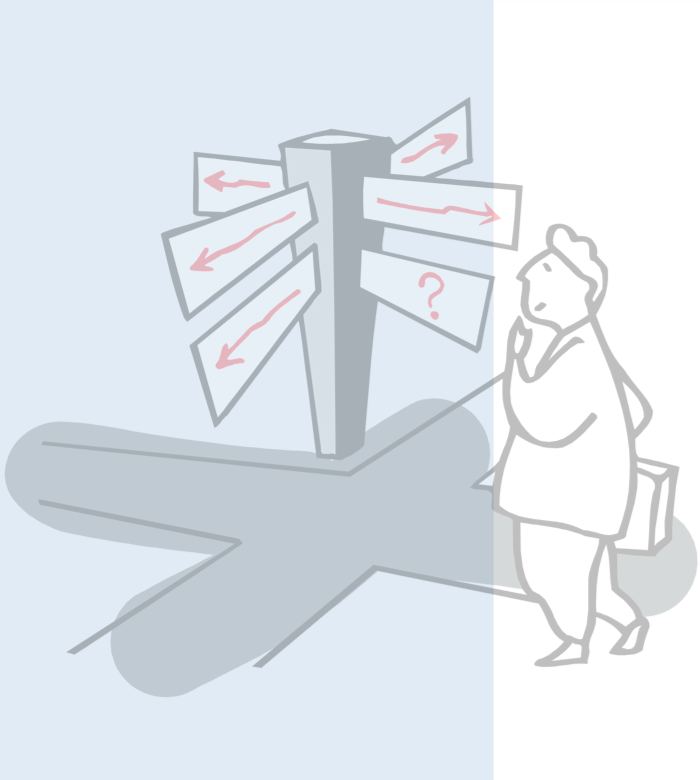 © Oscar Nierstrasz
ESE 1.36
ESE — Introduction
Methods and Methodologies
Principle = general statement describing desirable properties
Method = general guidelines governing some activity
Technique = more technical and mechanical than method
Methodology = package of methods and techniques packaged
Tools
Methodologies
Methods and Techniques
Principle
— Ghezzi et al. 1991
© Oscar Nierstrasz
ESE 1.37
ESE — Introduction
Object-Oriented Methods: a brief history
First generation:
Adaptation of existing notations (ER diagrams, state diagrams ...): Booch, OMT, Shlaer and Mellor, ...
Specialized design techniques:
CRC cards; responsibility-driven design; design by contract
Second generation:
Fusion: Booch + OMT + CRC + formal methods
Third generation:
Unified Modeling Language:
uniform notation: Booch + OMT + Use Cases + ...
various UML-based methods (e.g. Catalysis)
Agile methods:
Extreme Programming
Test-Driven Development
Scrum …
© Oscar Nierstrasz
ESE 1.38
ESE — Introduction
What you should know!
How does Software Engineering differ from programming?
Why is the “waterfall” model unrealistic?
What is the difference between analysis and design?
Why plan to iterate? Why develop incrementally?
Why is programming only a small part of the cost of a “real” software project?
What are the key advantages and disadvantages of object-oriented methods?
© Oscar Nierstrasz
ESE 1.39
ESE — Introduction
Can you answer these questions?
What is the appeal of the “waterfall” model?
Why do requirements change?
How can you validate that an analysis model captures users’ real needs?
When does analysis stop and design start?
When can implementation start?
What are good examples of Conway’s Law in action?
© Oscar Nierstrasz
ESE 1.40
ESE — Introduction
License
Attribution-ShareAlike 3.0 Unported
You are free:
to Share — to copy, distribute and transmit the work
to Remix — to adapt the work

Under the following conditions:
Attribution. You must attribute the work in the manner specified by the author or licensor (but not in any way that suggests that they endorse you or your use of the work).
Share Alike. If you alter, transform, or build upon this work, you may distribute the resulting work only under the same, similar or a compatible license.
For any reuse or distribution, you must make clear to others the license terms of this work. The best way to do this is with a link to this web page.
Any of the above conditions can be waived if you get permission from the copyright holder.
Nothing in this license impairs or restricts the author's moral rights.
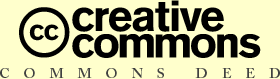 http://creativecommons.org/licenses/by-sa/3.0/
© Oscar Nierstrasz